Выбери жизнь!!!Всероссийский месячник антинаркотической направленности и популяризации здорового образа жизни в период с 26 мая по 25 июня 2020 года
Областное автономное учреждение социального обслуживания 
«Валдайский комплексный центр социального обслуживания»
Наркомания это…
Состояние периодической или хронической интоксикации, вызванной употреблением натуральных или синтетических наркотических веществ. К наркомании относится употребление только тех наркотических веществ и медицинских препаратов, которые включены в список наркотических лекарственных форм, утвержденный Министерством Здравоохранения Российской Федерации. Это имеет не только медицинское, но и юридическое значение.
Сегодня в мире насчитывается около 200 млн. человек, страдающих наркоманией. Эта армия инвалидов в физическом и моральном отношении превосходит количество людей, ставших инвалидами во второй мировой войне.
Из дневника Ольги
Сегодня мы были на дискотеке. 
Дима курил сигарету и предложил её мне. Я сделала
пару затяжек и ощутила головокружение и…
эйфорию, время остановилось. Секунды протекали и
падали в вечность…все чувства обострились…сейчас
в моей душе опустошение…я хочу вновьзакурить…
возможно это была не простая сигарета… нет, не
буду…а с одного раза ничего не будет…
Действие наркотиков на психику человека:
Резко сужается круг интересов;
Падает морально-этический уровень;
Мышление теряет логическую связь, появляются элементы бреда;
Развиваются рассеянность и забывчивость, переходящая в глубокую потерю памяти;
Определяющими чертами характера становятся злобность, грубость, жестокость.
Стоп!Первый наркотик - бесплатно,потом наркоман заплатит сполна.Каждый ваш шаг к наркотикам – последний!
ВИЧ хорошо приспособлен для существования в организме человека. Попадая в организм человека, вызывает необратимые изменение клеток и ослабляет иммунитет. Человек уже не в силах сопротивляться и тогда развивается СПИД. Через зараженный шприц может передаваться не только ВИЧ, но и другие опасные болезни: например, гепатит С.
Наркомания – это тяжелейшая болезнь, она плохо поддается лечению.
В наркомании нет первого шага, каждый шаг – последний.
75% заразившихся СПИДом – наркоманы.
Результат наркомании – потеря интереса к окружающему миру, постоянный поиск наркотиков, болезни, смерть.
Не разрушай себя!

Действие наркотиков на психику человека:
резко сужается круг интересов;
падает морально-этический уровень;
мышление теряет логическую связь, появляются элементы бреда;
развивается рассеянность и забывчивость, переходящая в глубокую потерю памяти;
определяющими чертами становятся злобность, необузданность, грубость, жестокость
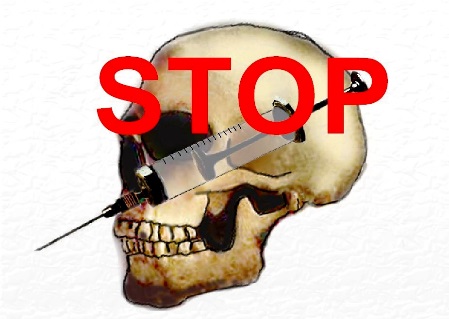 Нет наркотиков безопасных! Не существует наркотиков, которые бы не вызывали зависимости, не существует людей, для которых наркотики были бы безопасны.
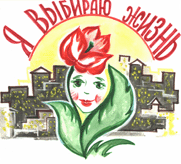 Наркомания — это не болезнь в обычном смысле этого слова, но это и не просто порок из числа тех, что присуще здоровым людям.
Выбери жизнь!!!